PHÒNG GIÁO DỤC VÀ ĐÀO TẠO QUẬN LONG BIÊNTRƯỜNG MẦM NON THẠCH CẦU
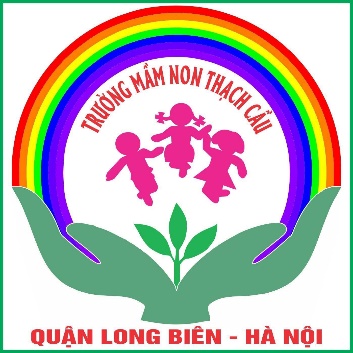 GIÁO DỤC ÂM NHẠC
Đề tài : DH: Gà gáy le teNH: Con heo đấtTC: Nghe tiếng hát tìm đồ vật
Lứa tuổi : 3-4tuổi
Số lượng : 20-25 trẻ
Thời gian : 20 – 25 phút
Người thực hiện : Nguyễn Thị Thu Hiền
Năm học : 2020 - 2021
I. Mục đích – Yêu cầu :
1.Kiến thức
- Trẻ thuộc bài hát, nhớ tên bài hát, tên tác giả, hiểu nội dung bài hát
2.Kỹ năng
- Trẻ hát đúng lời, đúng giai điệu bài hát,
- Trẻ chú ý lắng nghe cô hát
- Trẻ biết cách chơi trò chơi: Nghe tiếng hát tìm đồ vật
3.Thái độ:
- Hứng thú nghe cô hát bài hát nghe
- Hứng thú tham gia chơi TC cùng các bạ
II. Chuẩn bị :
Đồ dùng của cô:
- Nhạc các bài hát: Gà gáy le te, Con heo đất
- Bài giảng điện tử
-Máy tính, máy chiếu
Đồ dùng của trẻ:
- Quần áo gọn gàng, tâm lý thoải mái
- Đồ vật để giấu
I. Ổn định tổ chức :
Trò chuyện về một số con vật nuôi trong gia đình
Bài Hát : Gà gáy le te 
Tác giả : Huy Trần
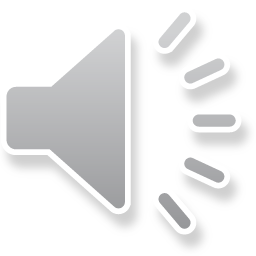 Cô hát lại lần 1
Bài hát tên gì?
Tác giả của bài hát là ai ?
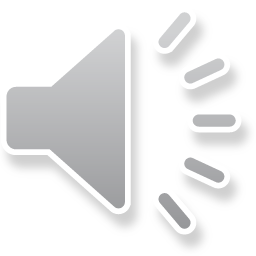 Cô hát lại lần 2 và giảng giải nội dung bài hát
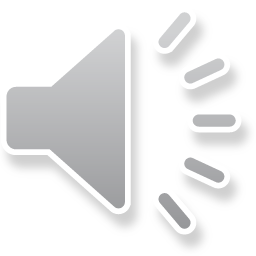 - Cho cả lớp hát , cô sửa sai cho trẻ
- Cho tổ nhóm, cá nhân trẻ hát -> sửa sai sau mỗi lần trẻ hát
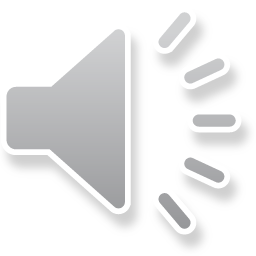 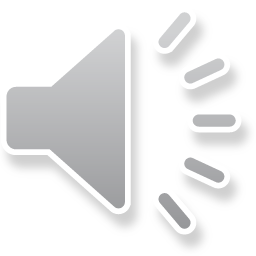 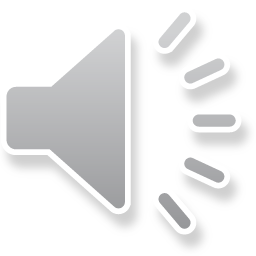 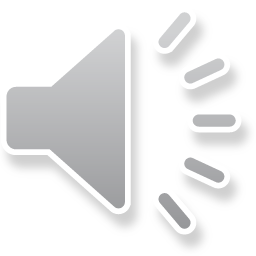 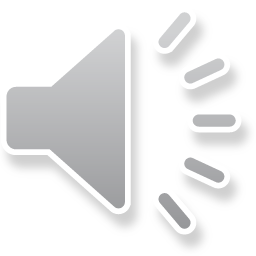 Trò chơi: Nghe tiếng hát tìm đồ vật
* Cô giới thiệu cách chơi.
 Cả lớp ngồi vòng tròn, Một bạn có nhiệm vụ tìm đồ vật ra ngoài để trẻ trong lớp dấu đồ vật. Giáo viên bắt nhịp cho lớp hát một bài và em có nhiệm vụ tìm đồ vật sẽ đi phía trước xung quanh các bạn trong lớp. Cả lớp hỗ trợ bạn bằng cách: nếu bạn đến gần người giữ đồ vật thì tất cả hát to lên, nếu bạn đi xa người giữ đồ vật thì phải hát nhỏ lại.
- Luật chơi: Bạn nào tìm được đồ vật được dấu sẽ được tặng quà.
- Cô cho trẻ chơ 3- 4 lần